La creacion
Los números del 11 al 15
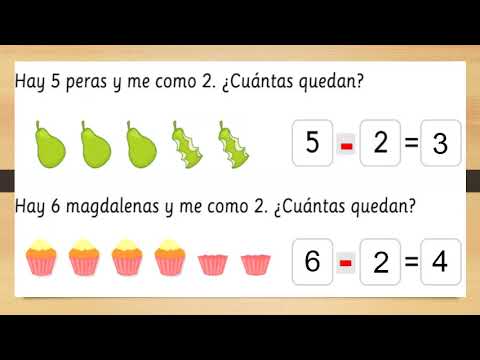 La Resta
Restemos con regletas
Hoy es jueves 12  de agosto de 2021
JUGUEMOS EN LA TIENDA.
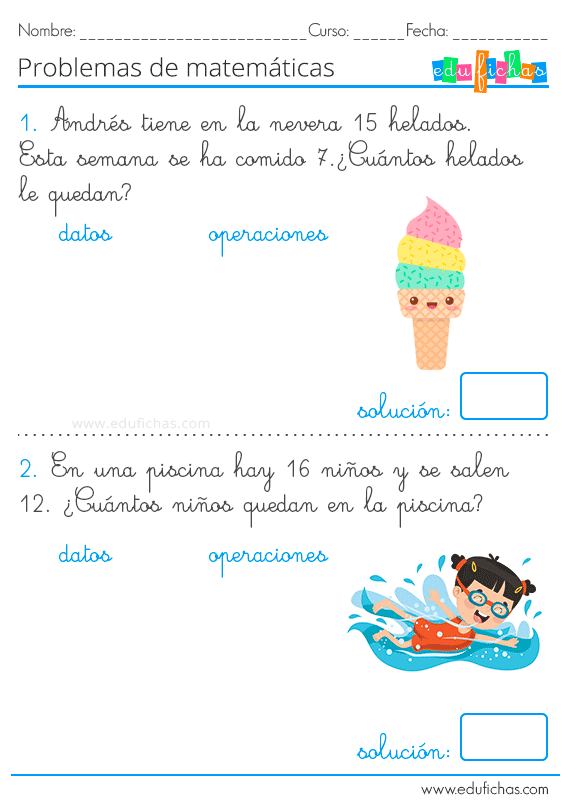 Practiquemos la Resta
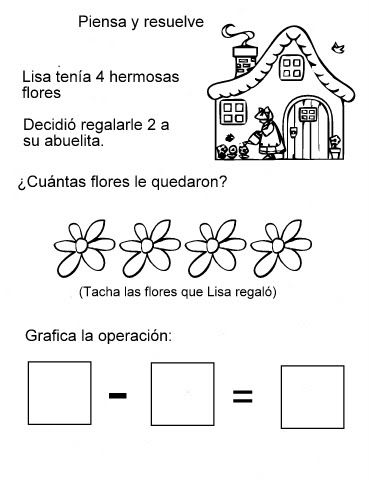 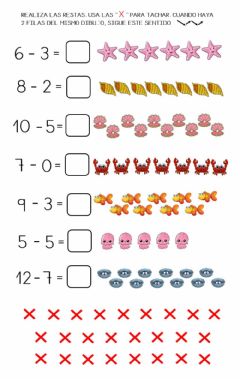 Ejercitando la resta